CS5670: Intro to Computer Vision
Noah Snavely
Lecture 1: Images and image filtering
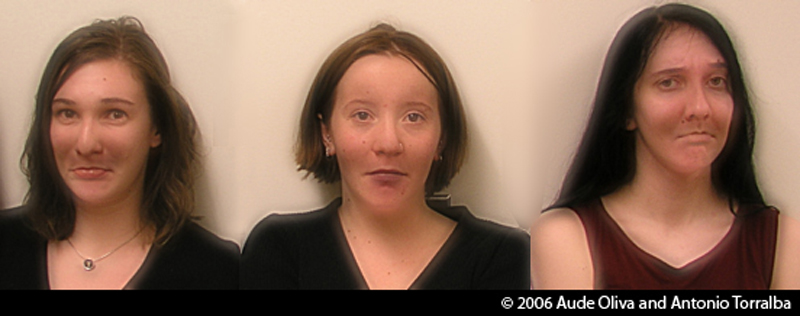 Hybrid Images, Oliva et al., http://olivalab.mit.edu/hybridimage.htm
[Speaker Notes: What expression are these people wearing?]
CS5670: Intro to Computer Vision
Noah Snavely
Lecture 1: Images and image filtering
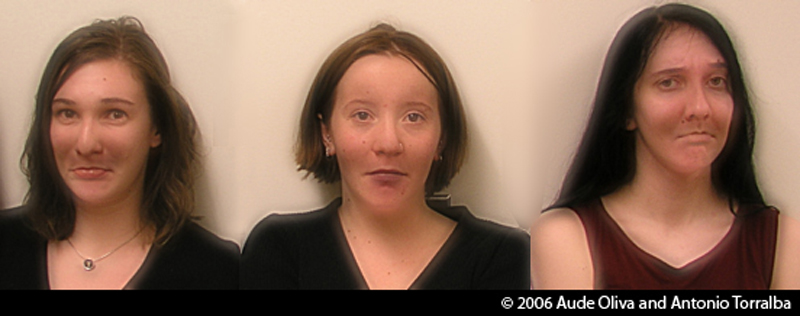 Hybrid Images, Oliva et al., http://olivalab.mit.edu/hybridimage.htm
[Speaker Notes: Now what expression?]
CS5670: Intro to Computer Vision
Noah Snavely
Lecture 1: Images and image filtering
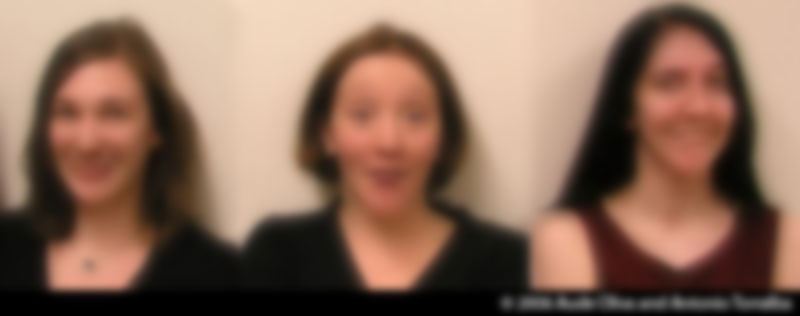 Hybrid Images, Oliva et al., http://olivalab.mit.edu/hybridimage.htm
[Speaker Notes: How about now?]
Reading
Szeliski, Chapter 3.1-3.2
Announcements
Office hours available on course webpage
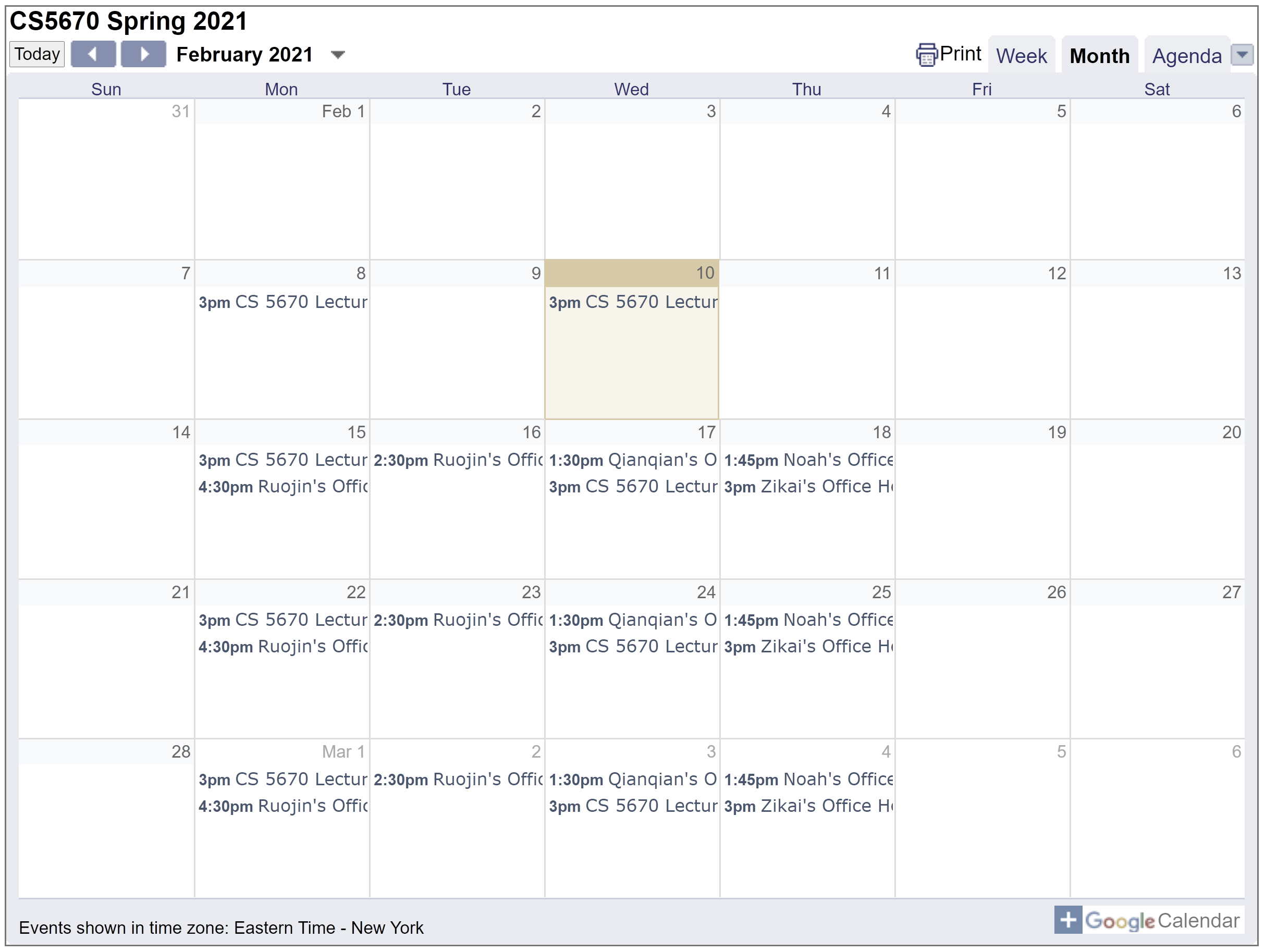 Announcements
Lectures are recorded, available on Canvas shortly after class ends
Announcements
Project 1 (Hybrid Images) will be released early next week
This project will be done solo
Other projects planned to be done in groups of 2

Project is in Python – we will provide skeleton code and instructions for setting up a Python environment for the project
Announcements
We will add students to CMS by next week
What is an image?
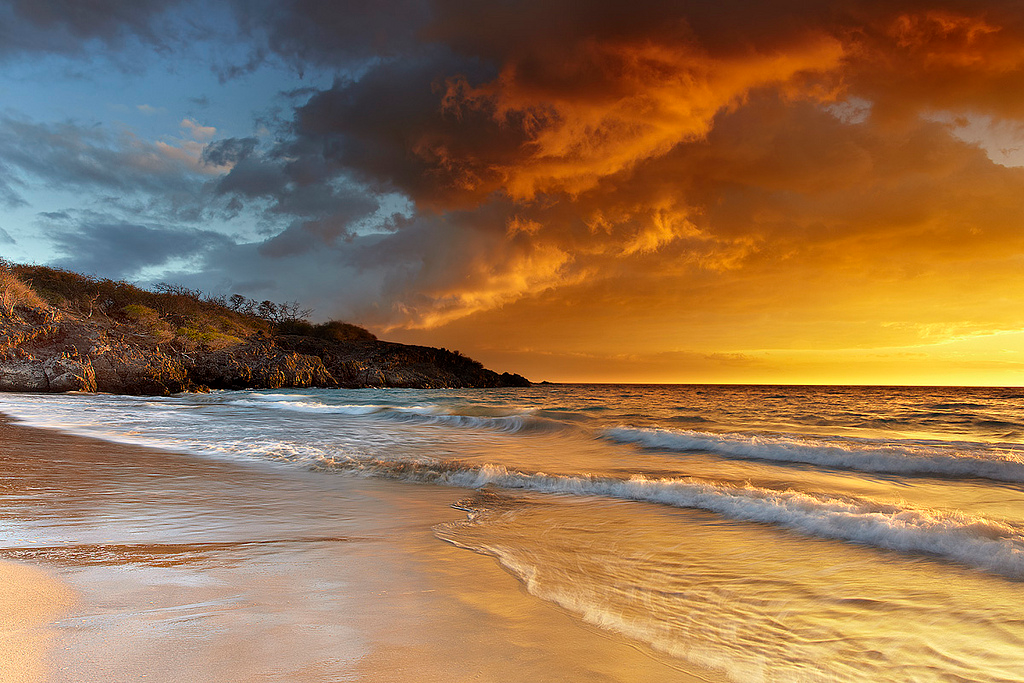 [Speaker Notes: First, we should talk about what an image is.]
What is an image?
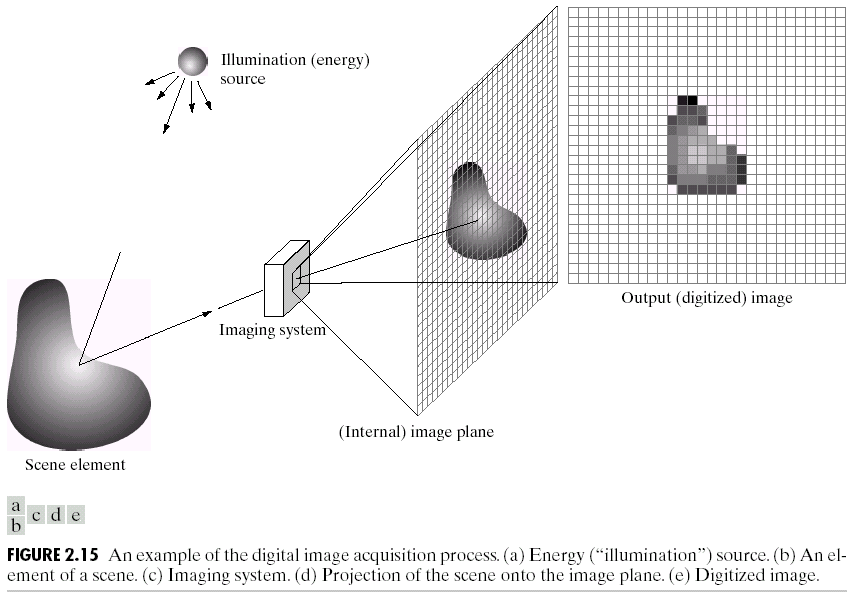 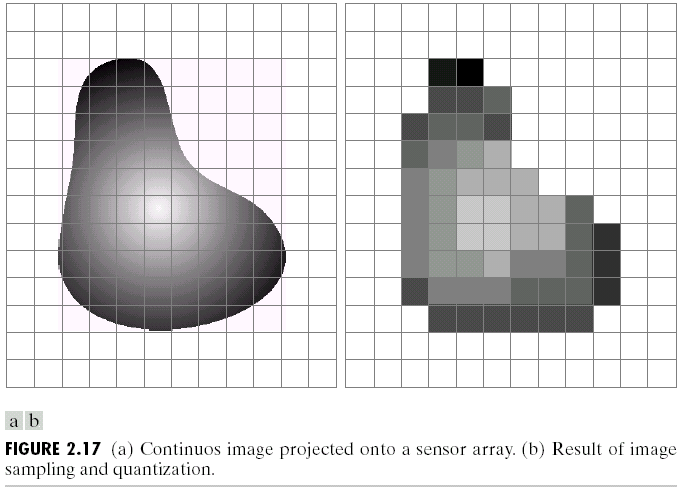 Digital Camera
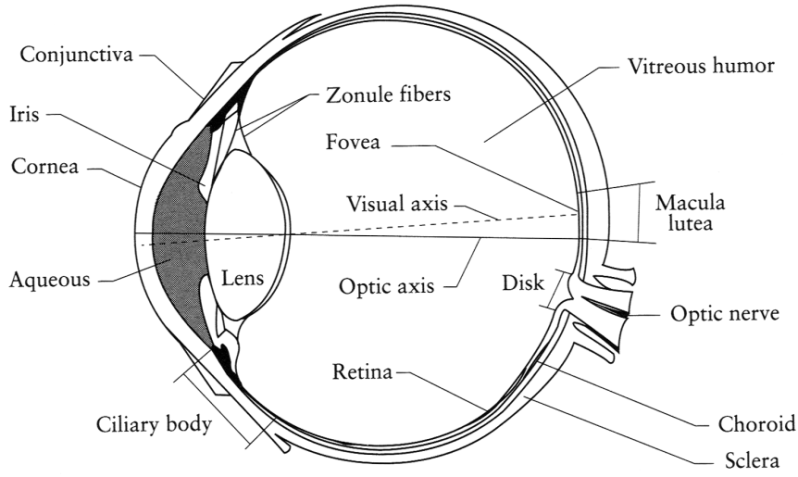 We’ll focus on these in this class
(More on this process later)
The Eye
Source: A. Efros
[Speaker Notes: One way to think of an image is as a record of a set of light rays that bounce through space and hit a piece of light-sensitive film or a digital sensor.

Another way is to think of an image as just a grid of pixel values.

Another way is to think of an image as a response of our retinas to a light stimulus. In this class, we’ll focus on digital images. Later, we’ll come back to talk about how images are formed via the transmission of light through a scene.]
What is an image?
A grid (matrix) of intensity values







	(common to use one byte per value: 0 = black, 255 = white)
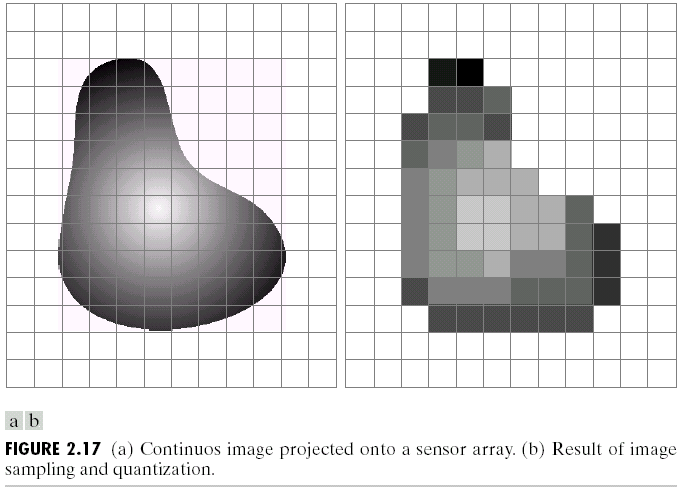 =
What is an image?
Can think of a (grayscale) image as a function f from R2 to R:
f (x,y) gives the intensity at position (x,y) 










A digital image is a discrete (sampled, quantized) version of this function
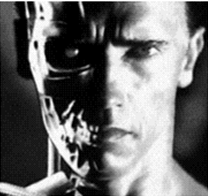 f (x, y)
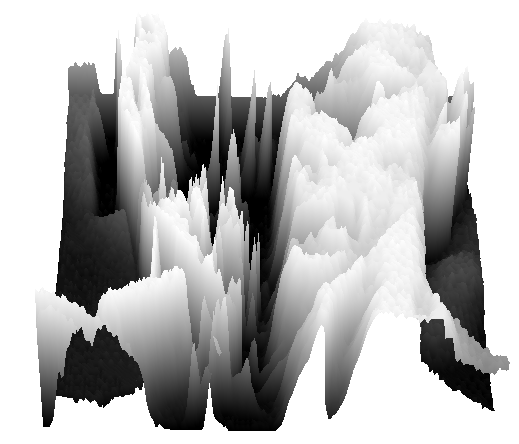 x
y
snoop
3D view
[Speaker Notes: [Instructors note.] Here I show two demos. 

One is “snoop” (https://www.csie.ntu.edu.tw/~cyy/projects/snoop/index.html), which is a Windows utility for zooming into the screen and showing the pixel values as numbers. So you can see brighter pixels have values close to 255, and darker pixels have values closer to 0. (Probably there exists some similar tool for Mac.)

The second demo is using Meshlab to open up a mesh that I’ve created to replicate an image, but where the “z” axis corresponds to intensity – really, just a visualization of the image as a function z = f(x,y). That mesh is here:

https://drive.google.com/open?id=1uJXcpQcWgRYlorrH_ctYn-yncEDvcxwV

If you look at it “head-on” it looks like the image of T100 above. If you move the viewpoint to the side, you see the image turn into hills and valleys. Bright regions are plateaus, dark regions are valleys, and “cliffs” represent edges in the image.]
Image transformations
As with any function, we can apply operators to an image





Today we’ll talk about a special kind of operator, convolution (linear filtering)
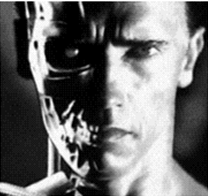 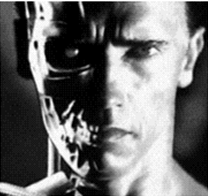 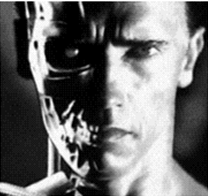 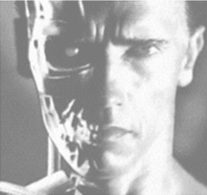 g (x,y) = f (-x,y)
g (x,y) = f (x,y) + 20
Filters
Filtering
Form a new image whose pixel values are a combination of the original pixel values
Why? 
To get useful information from images
E.g., extract edges or contours (to understand shape)
To enhance the image
E.g., to remove noise
E.g., to sharpen and “enhance image” a la CSI
A key operator in Convolutional Neural Networks
Canonical Image Processing problems
Image Restoration
denoising
deblurring
Image Compression
JPEG, JPEG2000, MPEG..
Computing Field Properties
optical flow
disparity
Locating Structural Features
corners
edges
Question: Noise reduction
Given a camera and a still scene, how can you reduce noise?
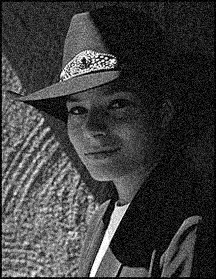 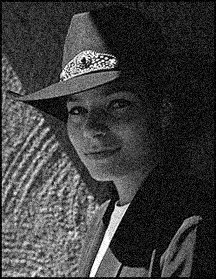 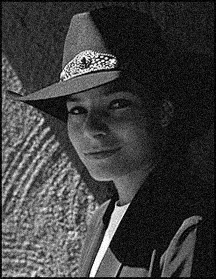 Take lots of images and average them!
What’s the next best thing?
Source: S. Seitz
[Speaker Notes: Answer:  take lots of images, average them]
10
5
3
4
7
5
1
1
1
7
Image filtering
Modify the pixels in an image based on some function of a local neighborhood of each pixel
Some function
Local image data
Modified image data
Source: L. Zhang
0
0
0
0
0.5
0
0
1
0.5
10
5
3
4
8
6
1
1
1
8
Linear filtering
One simple version of filtering:  linear filtering (cross-correlation, convolution)
Replace each pixel by a linear combination (a weighted sum) of its neighbors
The prescription for the linear combination is called the “kernel” (or “mask”, “filter”)
Local image data
kernel
Modified image data
Source: L. Zhang
Cross-correlation
Let      be the image,      be the kernel (of size 	2k+1 x 2k+1), and      be the output image



Can think of as a “dot product” between local neighborhood and kernel for each pixel
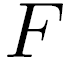 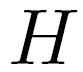 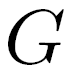 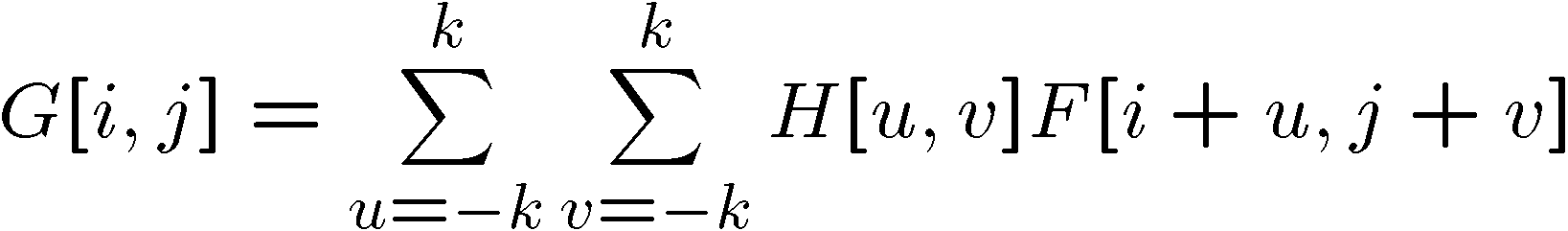 This is called a cross-correlation operation:
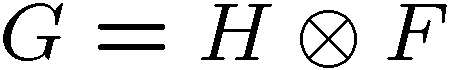 Convolution
Same as cross-correlation, except that the kernel is “flipped” (horizontally and vertically)





Convolution is commutative and associative
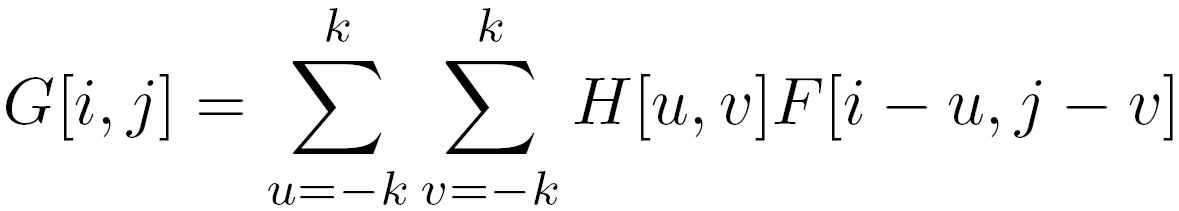 This is called a convolution operation:
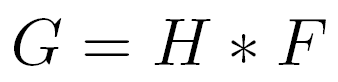 1D Demo
Convolution
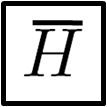 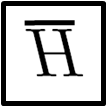 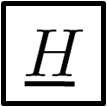 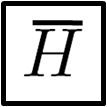 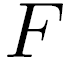 Adapted from F. Durand
Mean filtering
=
*
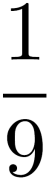 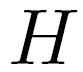 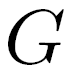 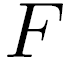 Mean filtering/Moving average
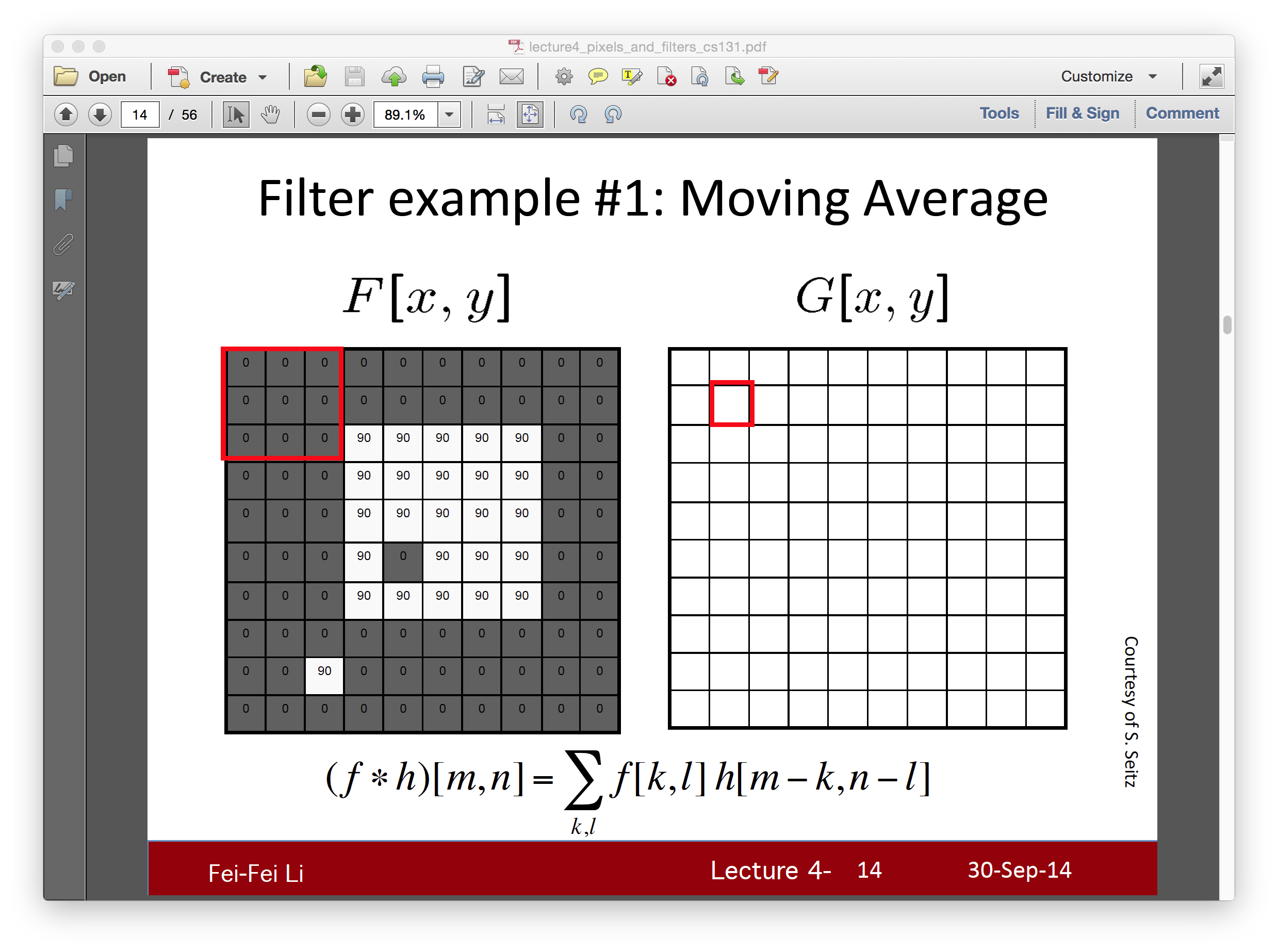 Mean filtering/Moving average
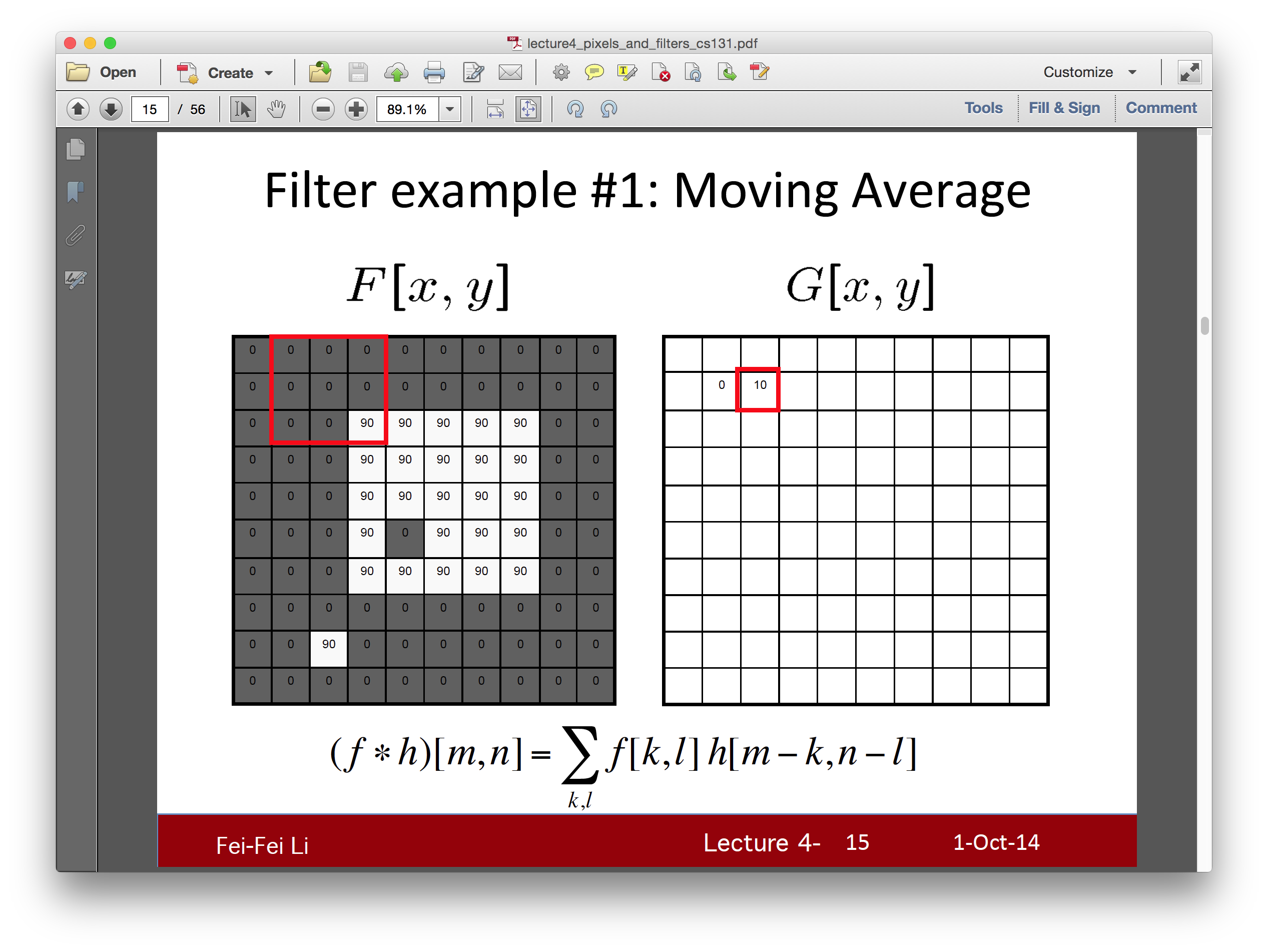 Mean filtering/Moving average
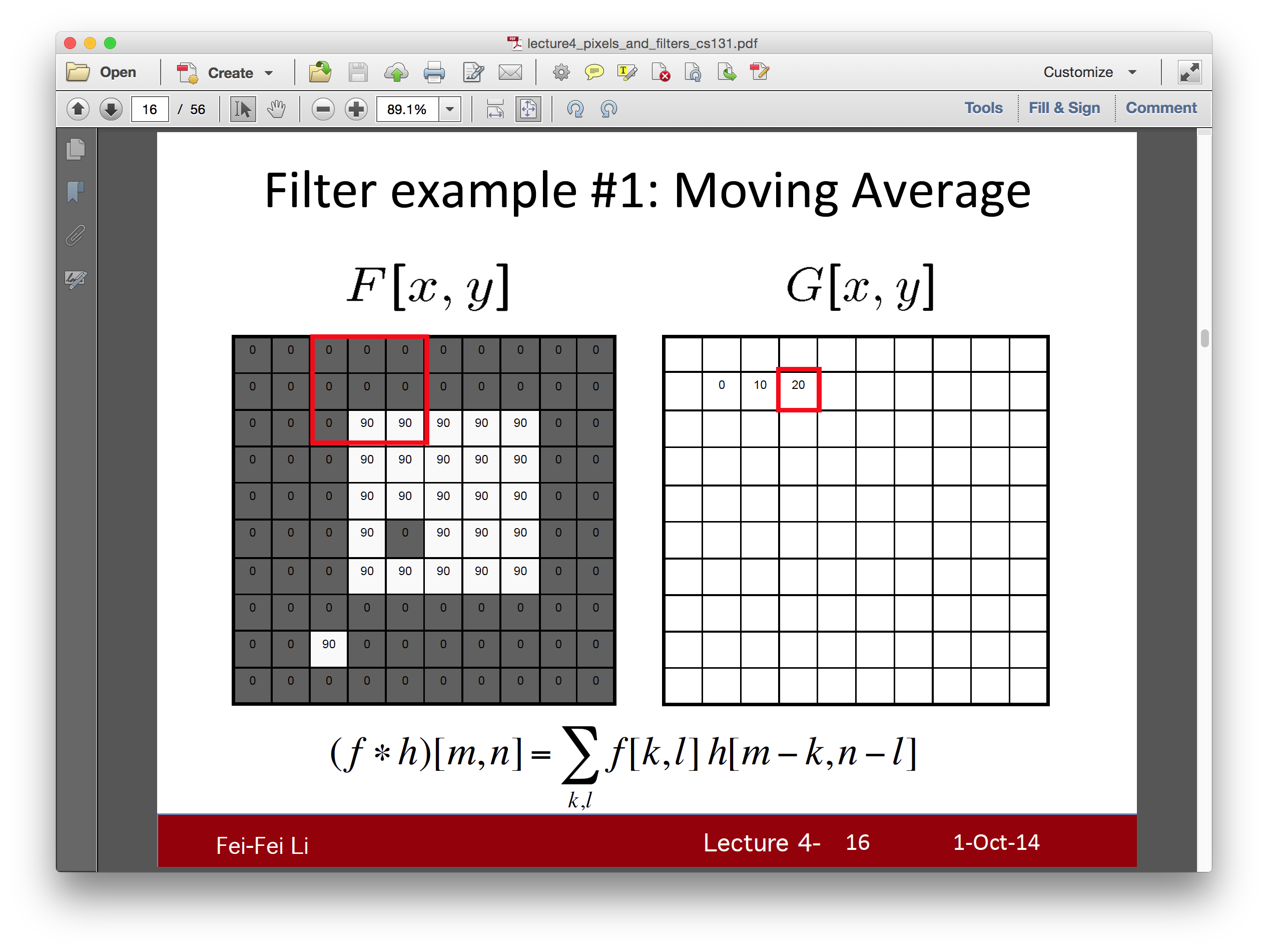 Mean filtering/Moving average
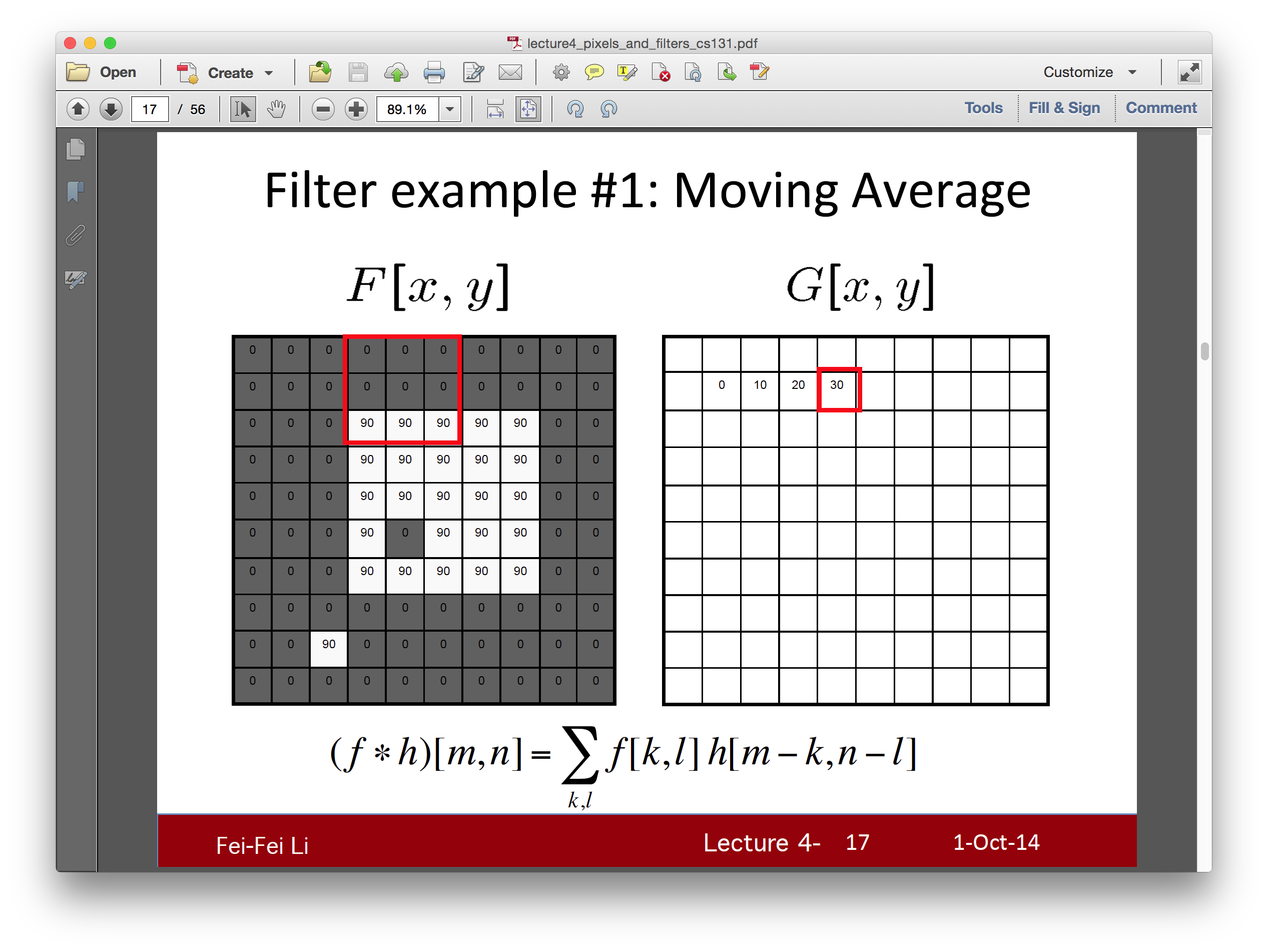 Mean filtering/Moving average
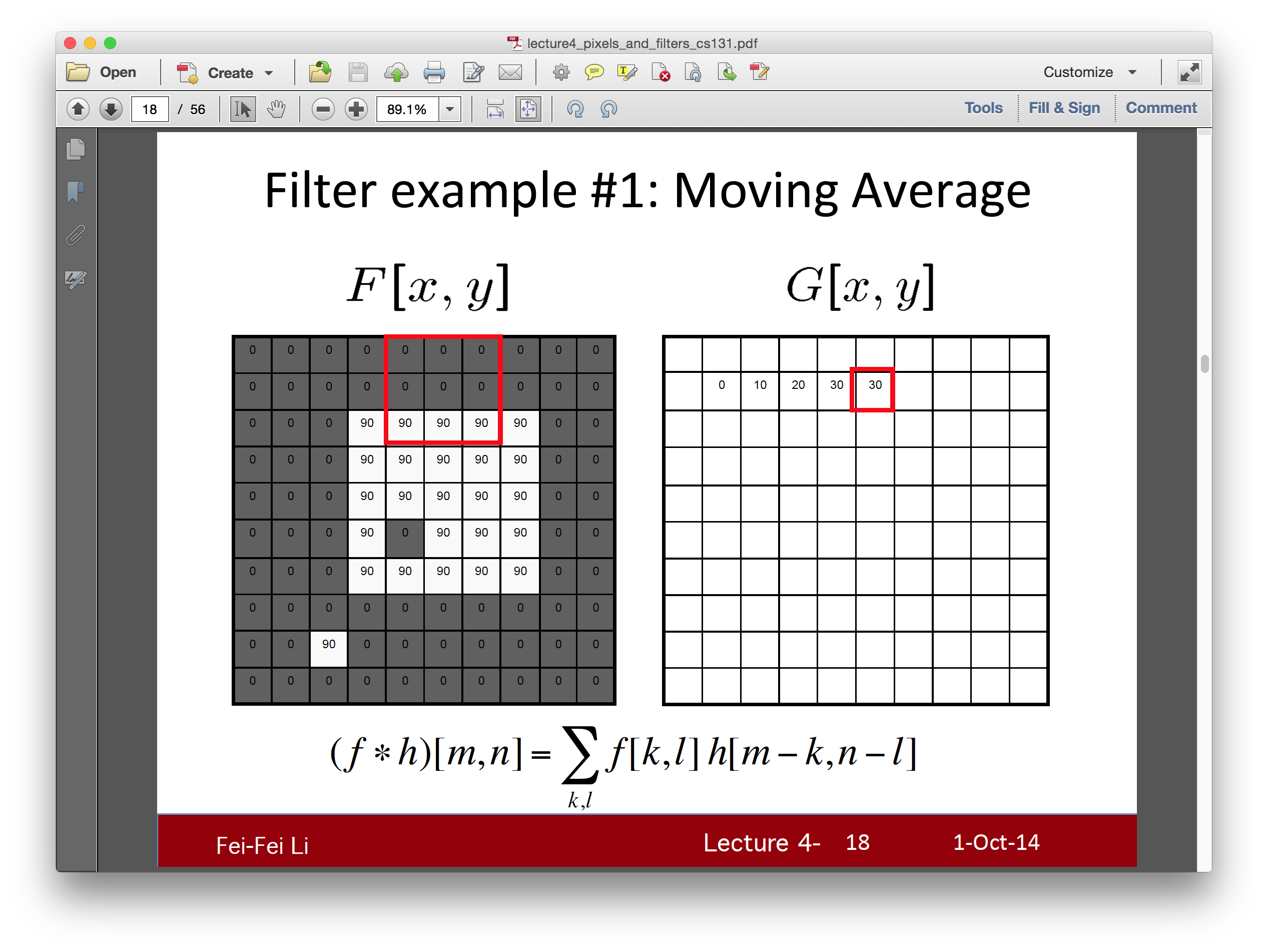 Mean filtering/Moving average
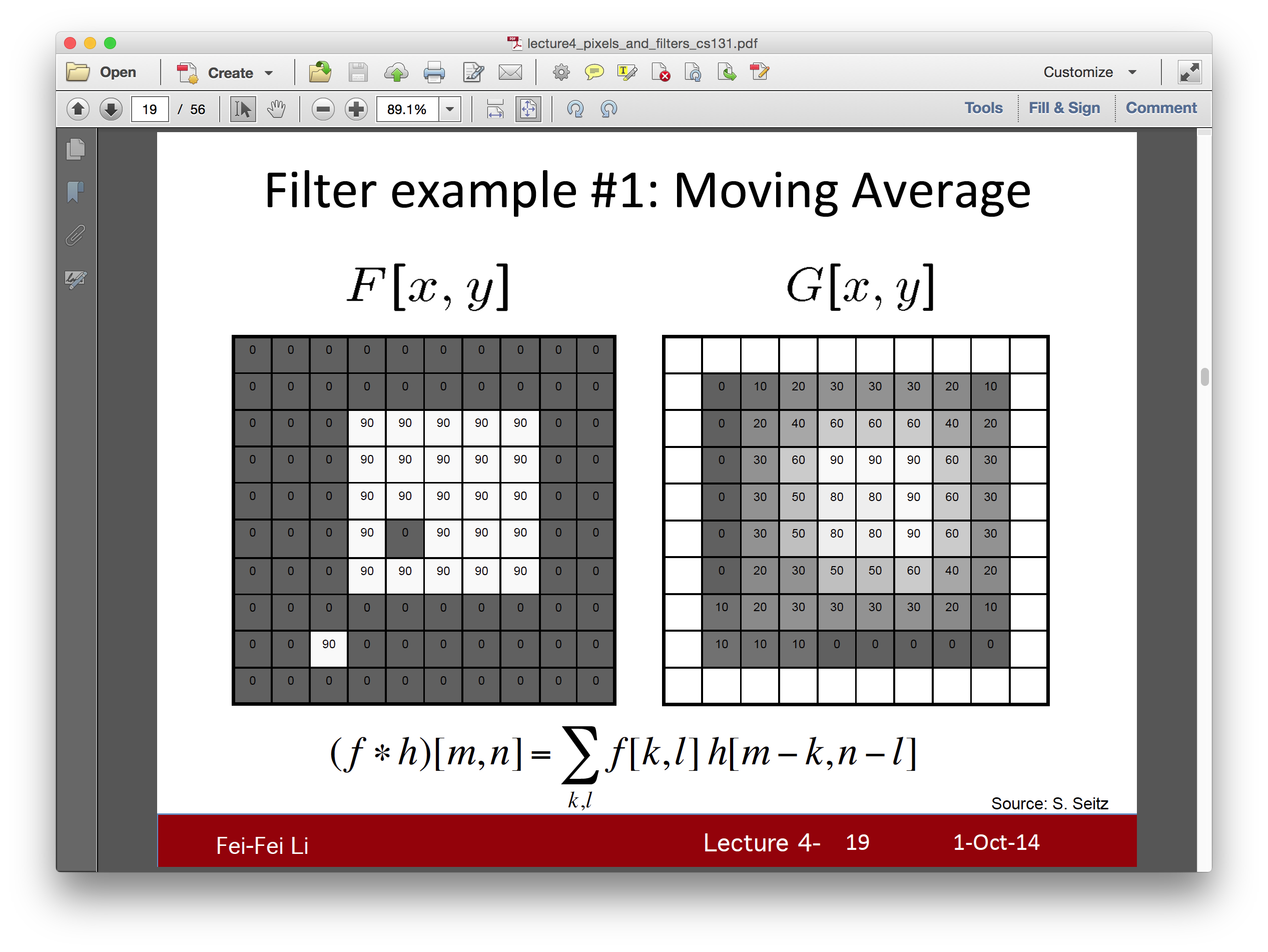 0
0
0
0
1
0
0
0
0
Linear filters: examples
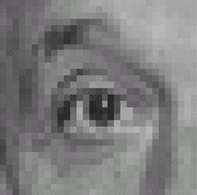 *
Original
Source: D. Lowe
0
0
0
0
1
0
0
0
0
Linear filters: examples
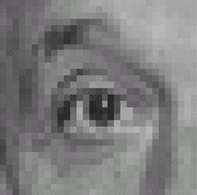 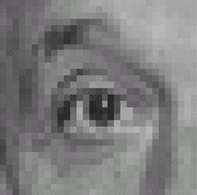 =
*
Original
Identical image
Source: D. Lowe
0
0
0
1
0
0
0
0
0
Linear filters: examples
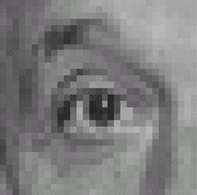 *
Original
Source: D. Lowe
0
0
0
1
0
0
0
0
0
Linear filters: examples
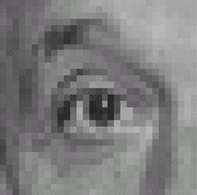 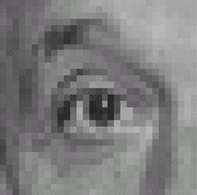 =
*
Original
Shifted left by 1 pixel
Source: D. Lowe
1
1
1
1
1
1
1
1
1
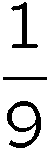 Linear filters: examples
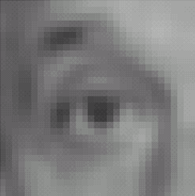 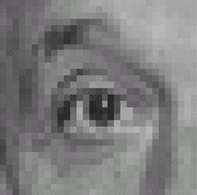 =
*
Original
Blur (with a mean filter)
Source: D. Lowe
1
0
1
0
1
0
1
0
1
2
1
0
1
0
1
0
1
0
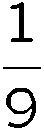 Linear filters: examples
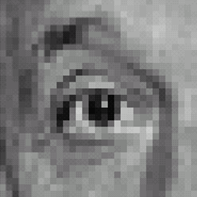 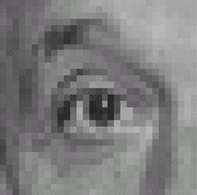 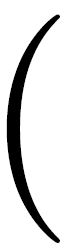 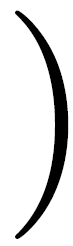 -
=
*
Sharpening filter (accentuates edges)
Original
Source: D. Lowe
Sharpening
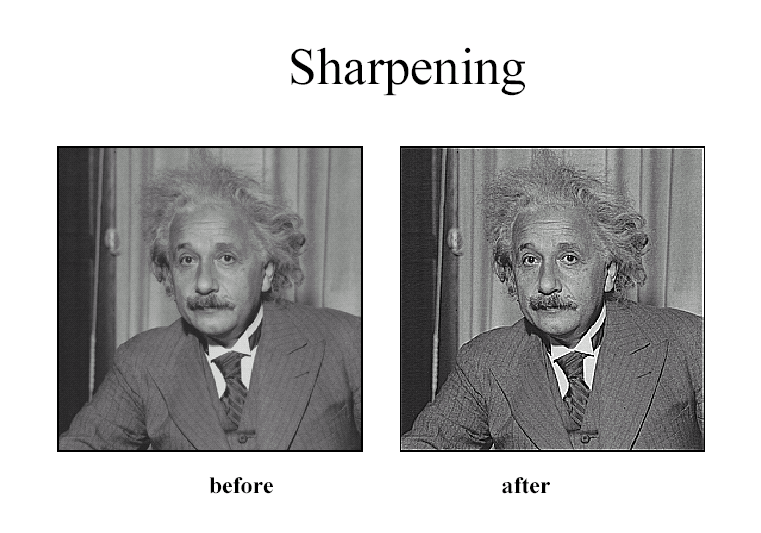 Source: D. Lowe
Smoothing with box filter revisited
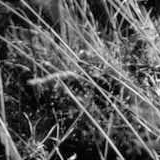 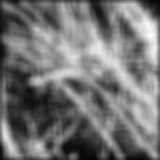 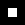 Source: D. Forsyth
[Speaker Notes: I always walk through the argument on the left rather carefully; it gives some insight into the
significance of impulse responses or point spread functions.]
Gaussian Kernel
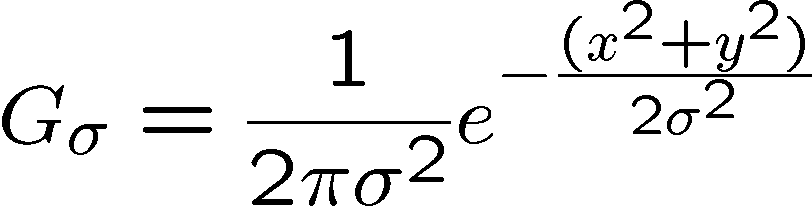 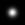 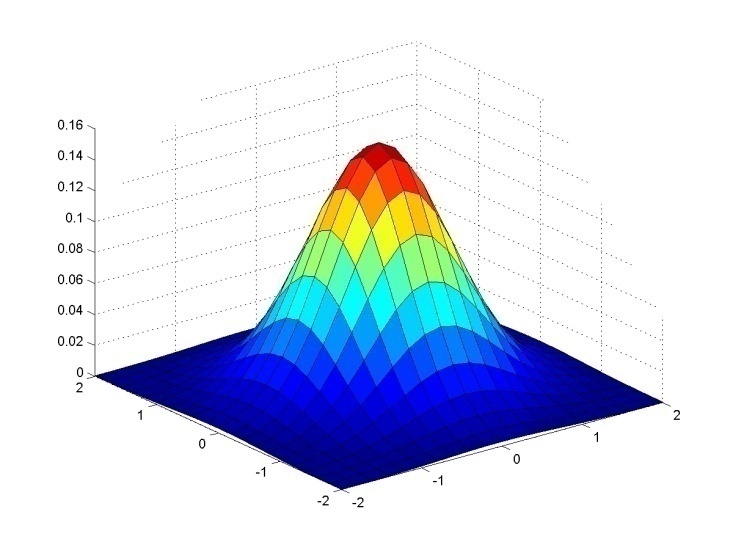 0.003   0.013   0.022   0.013   0.003
0.013   0.059   0.097   0.059   0.013
0.022   0.097   0.159   0.097   0.022
0.013   0.059   0.097   0.059   0.013
0.003   0.013   0.022   0.013   0.003
5 x 5,  = 1
Constant factor at front makes volume sum to 1 (can be ignored, as we should re-normalize weights to sum to 1 in any case)
Source: C. Rasmussen
Gaussian kernel
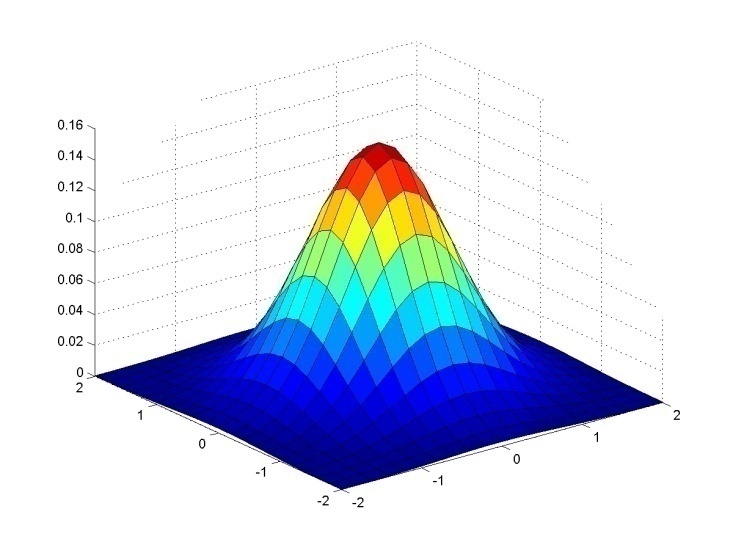 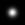 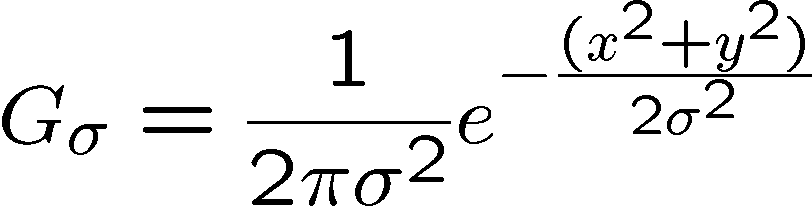 Source: C. Rasmussen
Gaussian filters
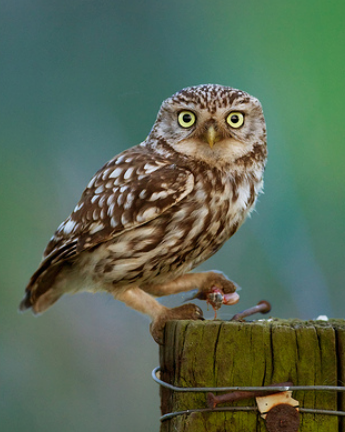 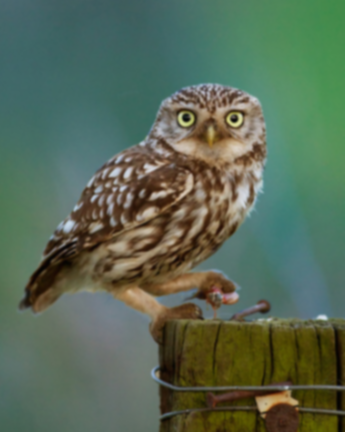 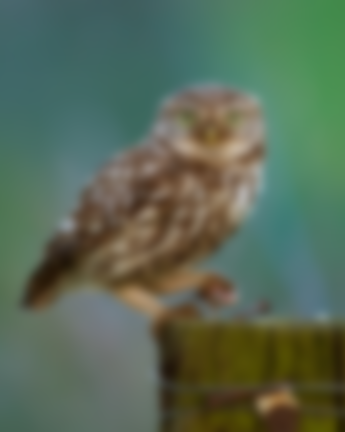 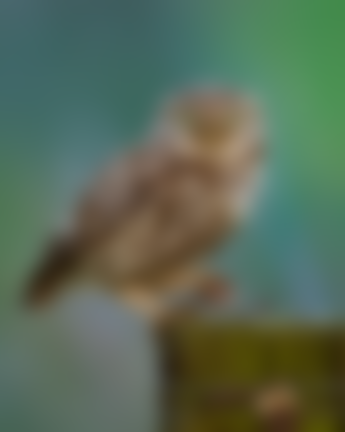 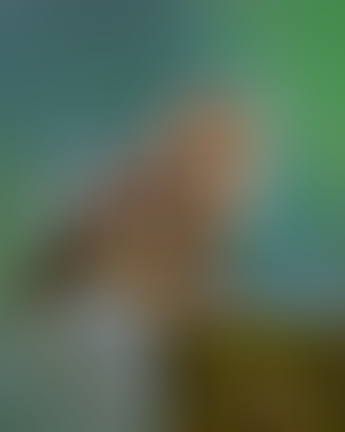 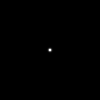 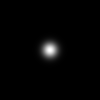 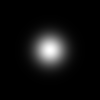 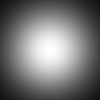 = 1 pixel
= 10 pixels
= 30 pixels
= 5 pixels
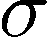 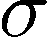 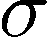 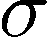 Mean vs. Gaussian filtering
Gaussian filter
Removes “high-frequency” components from the image (low-pass filter)
Convolution with self is another Gaussian




Convolving twice with Gaussian kernel of width     			= convolving once with kernel of width
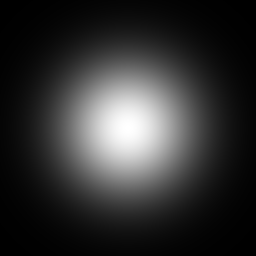 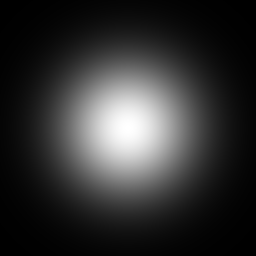 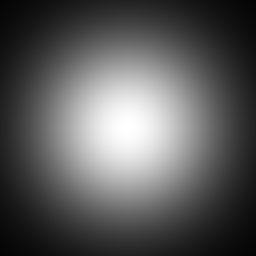 =
*
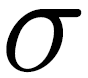 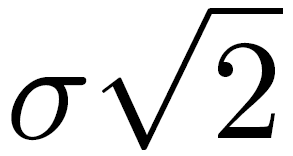 Source: K. Grauman
[Speaker Notes: Linear vs. quadratic in mask size]
=
detail
Let’s add it back:
=
+ α
detail
sharpened
original
Sharpening revisited
What does blurring take away?
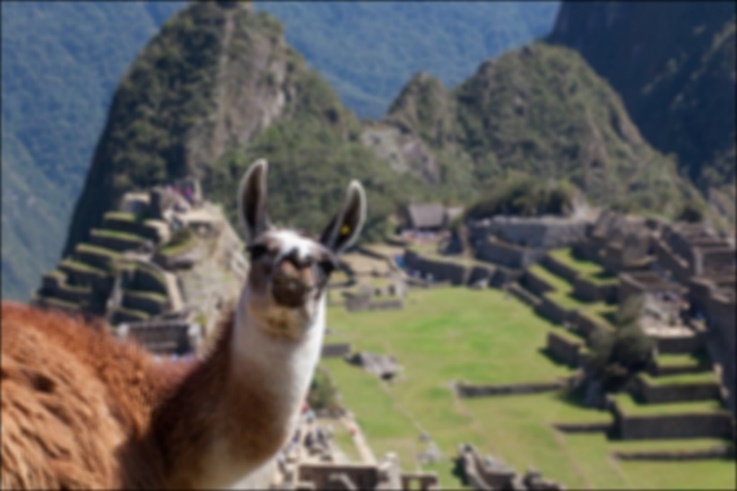 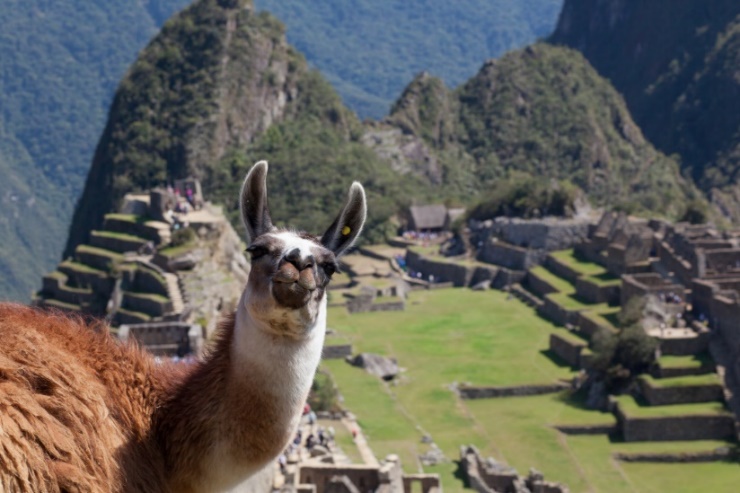 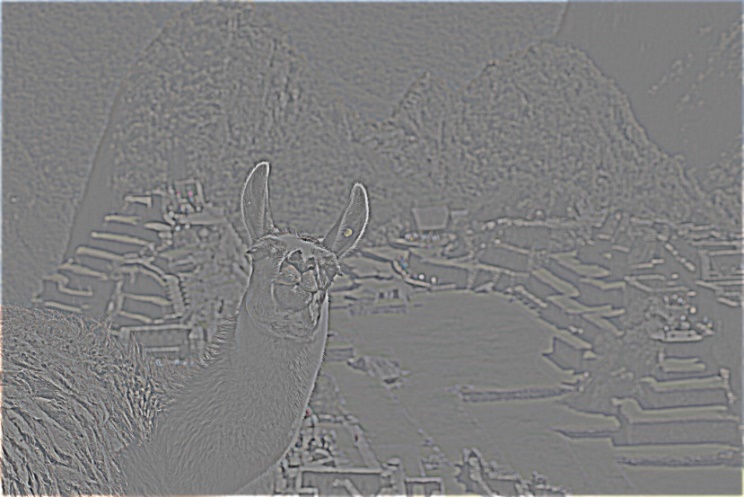 –
smoothed (5x5)
original
(This “detail extraction” operation is also called a high-pass filter)
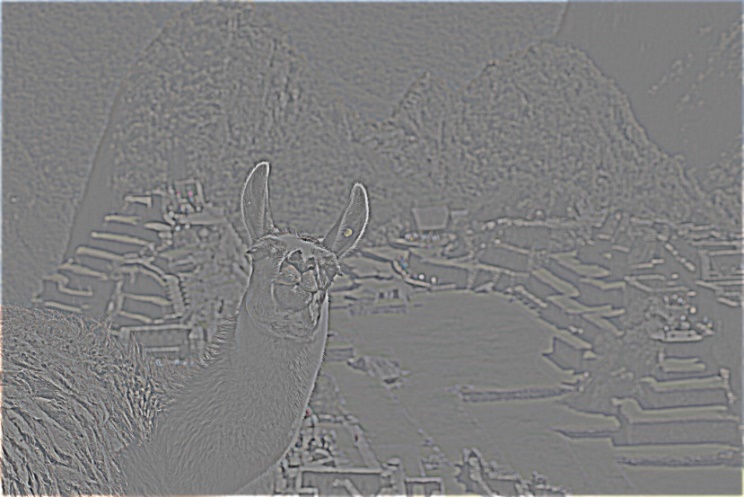 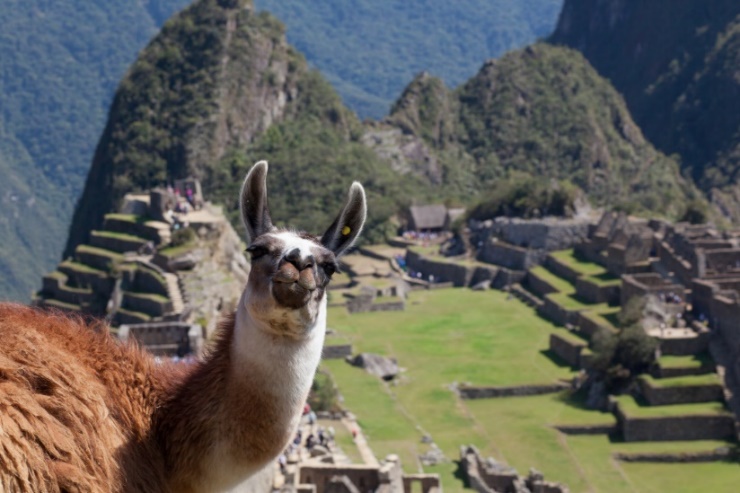 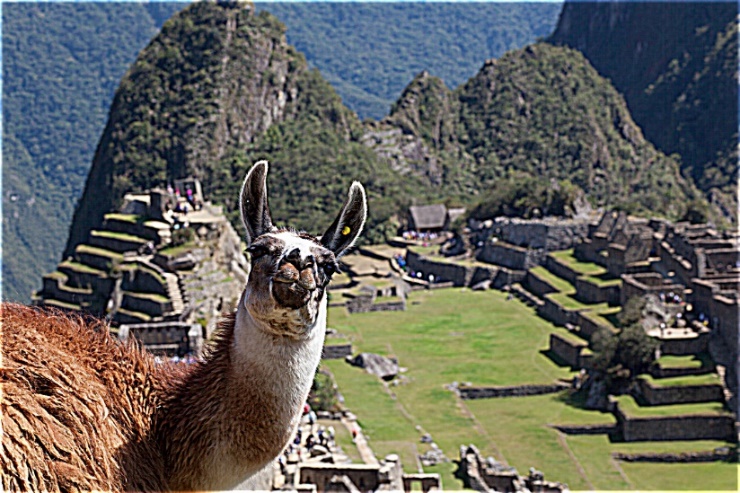 Photo credit: https://www.flickr.com/photos/geezaweezer/16089096376/
Sharpen filter
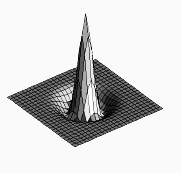 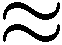 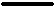 scaled impulse
Gaussian
Laplacian of Gaussian
+
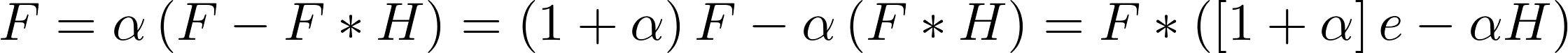 blurredimage
image
unit impulse(identity kernel with single 1 in center, zeros elsewhere)
[Speaker Notes: This slide derives a sharpen filter from the intuition in the previous slide – i.e., “sharpening is taking an image I, blurring it, subtracting the blurred image from I to get high-frequency edges, then scaling and adding those edges back to I to yield an image with emphasized edges).

f + a(f - f * g) = (1+a)f-af*g = f*((1+a)e-ag)]
Sharpen filter
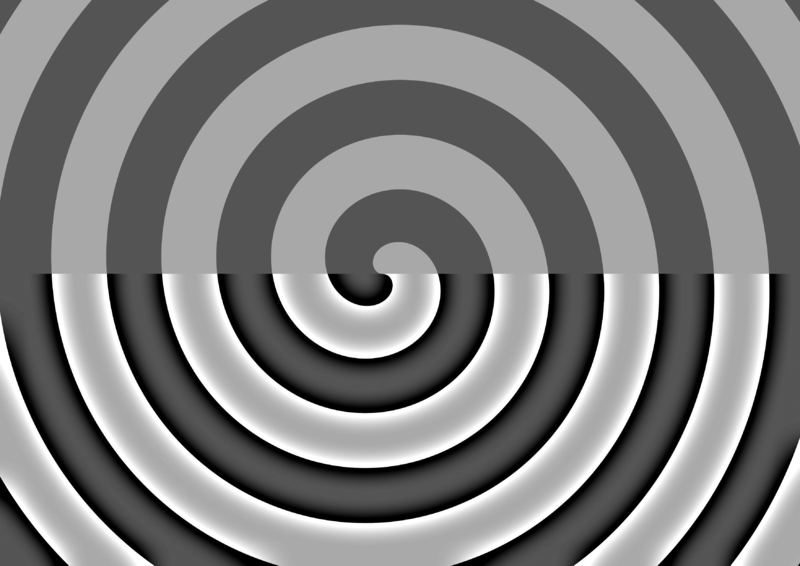 unfiltered
filtered
[Speaker Notes: Note how in sharpened region of the image (also known as “unsharp mask filtered” image), the edges are transformed so that the image gets darker on one side and brighter on the other – in this way, the edge is emphasized. The sharpened image “anticipates” the edges.]
“Optical” convolution
Camera shake
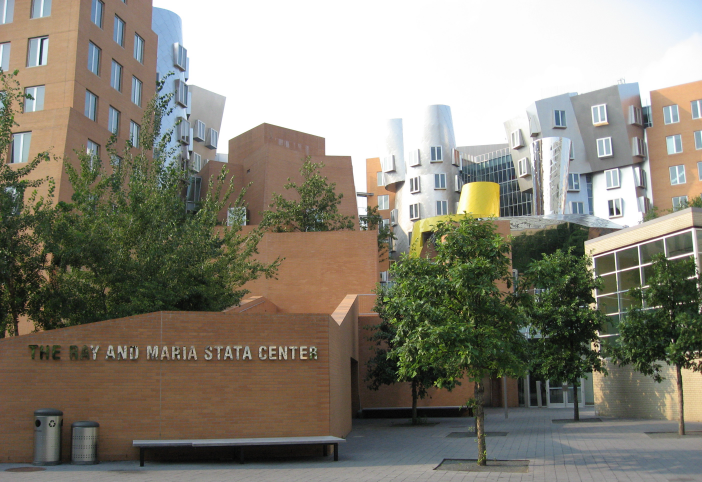 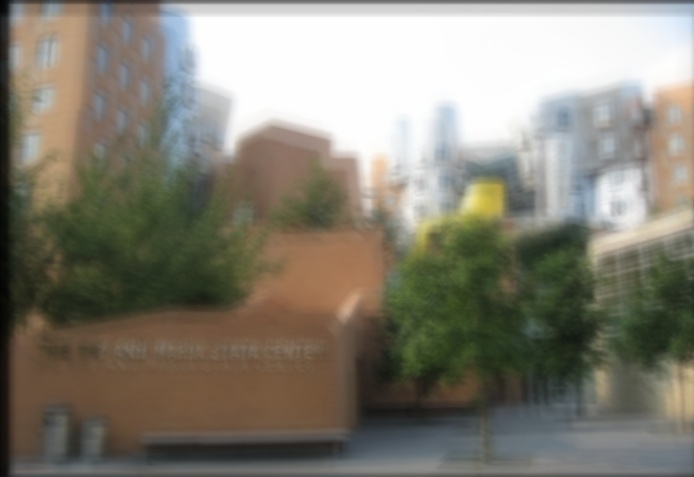 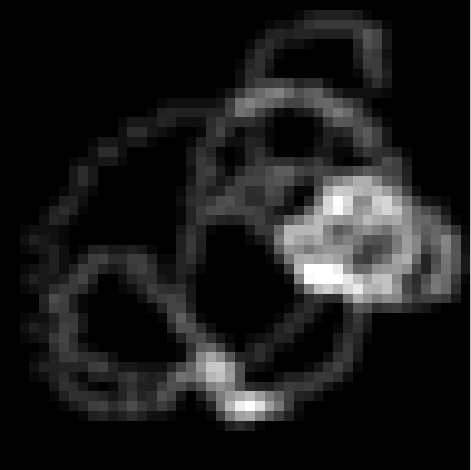 =
*
Source: Fergus, et al. “Removing Camera Shake from a Single Photograph”, SIGGRAPH 2006
Bokeh: Blur in out-of-focus regions of an image.
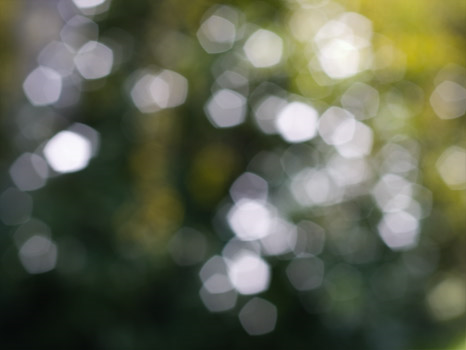 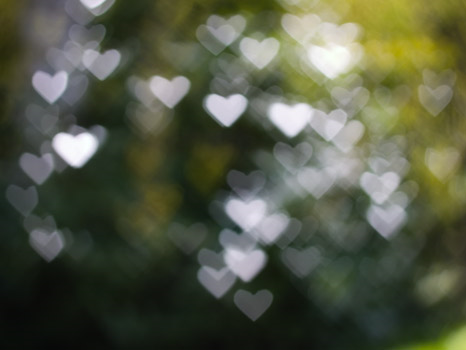 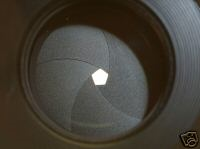 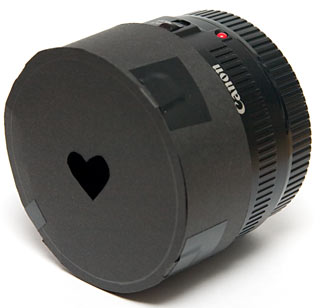 Source: https://www.diyphotography.net/diy_create_your_own_bokeh/
Filters: Thresholding
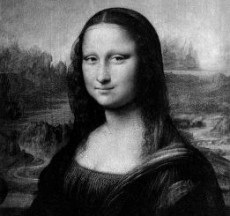 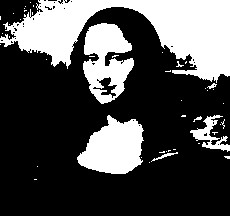 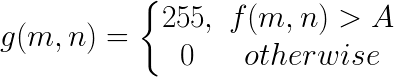 Linear filters
Can thresholding be implemented with a linear filter?

Answer: No. Checking if a value is larger or smaller than a threshold is not expressible as linear filtering
[Speaker Notes: Answer: No.]
Questions?